Úvod do sociolingvistikyhodina VI:	jazykový kontakt
21. března 2023
opakování
jazyková situace
multilingvismus
multilingvní společnost
situace 1:
celé společenství ovládá dva a více jazyků jazyky
př. Paraguay (španělština + guaraní), části bývalé britské Indie (hindština + angličtina), Gibraltar (angličtina + španělština)

× 2+ oficiální jazyky (např. Finsko [finština, švédština, sámština, FinSL] – společenský bilingvismus ne vždy odpovídá oficiálním jazykům
multilingvní společnost
situace 2:
část společenství ovládá 2 jazyky 
Typ A: etnické minority – Švédové ve Finsku, Vietnamci v ČR, Romové na Slovensku, Rusové v Pobaltí, …
Typ B: majorita i minorita ovládá oba jazyky, ale jen na části území: jižní Slovensko (slovenština + maďarština), andské oblasti Peru (španělština + kečuánština), Kanada (francouzština + angličtina)
Typ C: monoetnická společnost procházející jazykovou směnou – typicky starší generace ovládá 2 jazyky, mladší už jen 1 (př. Irsko: angličtina + irština)
multilingvní společnost
situace 3:
monolingvně-bilingvní společnost
2 jazyky s oddělenými skupinami mluvčích (tj. společenský bilingvismus bez individuálního bilingvismu)
dříve poměrně rozšířený, dnes vzácný jev
př. Rusko v 19. století (francouzština vs. ruština), dnes (hypoteticky) jazyky např. izolovaných indiánských kmenů vs. portugalšina
úkol: multilingvní jazykové situace
Rozdělte se do tří skupin a každá si vyberte jednu z následujících zemí.
a) Španělsko
b) Nový Zéland
c) Ghana
Popište jazykovou situaci v dané zemi.
jazyky: oficiální, majoritní, minoritní, etnické, lingua franca
jazyky z hlediska osvojování
typ multilingvní jazykové situace
zdroje: Ethnologue, Wikipedia, další
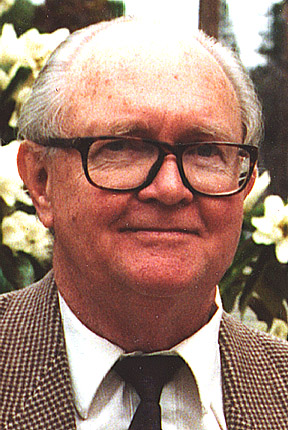 Charles A. Ferguson
1921–1988
diglosie(Ferguson, 1959)
…různé jazyky v multilingvních společnostech si všaknemusejí být rovny z hlediska funkce a soc. prestiže:

bilingvismus vs. diglosie
Používání více jazyků v rámci jedné společnosti
Hierarchizace variet národního jazyka (nebo i různých jazyků) v rámci jedné společnosti podle funkce a prestiže
[Speaker Notes: K vícejazyčnosti se váže další typ jazykové situace, a to tzv. diglosie. Což je termín, se kterým přišel v 50. let americký lingvista Charles Ferguson.
Jak slovo bilingvismus, tak slovo diglosie znamenají totéž – dvojjazyčnost, v prvním případě latinsky, v druhém řecky. Jaký je tedy rozdíl mezi těmito dvěma termíny?]
diglosie
hierarchizace variet (nebo i jazyků používaných ve vícejazyčných prostředích) na základě rozdílných funkcí a sociální prestiže
„vysoká“ (H) a „nízká“ (L) varieta
distinktivní rysy H a L:
literárnost (vysoká varieta je jazykem psané tradice)
osvojování (nízká varieta je mateřský jazyk, vysoká se osvojuje ve škole apod.)
standardizace (vysoká varieta kodifikována)
komplexita (vysoká varieta je komplexnější)
lexikon (homonyma lišící se pouze příslušností k té či oné varietě)
fonologie (vysoká varieta může mít větší repertoár fonémů, nebo bez rozdílu)
diglosie je dále definována jako stabilní stav
[Speaker Notes: A tato hierarchizace variet je založena na existence tzv. „vysoké“ tedy prestižní (H) a „nízké“ (L) tedy méně prestižní variety
čím se tyto variety liší?]
diglosie
Příklady:
Klasická diglosie – H a L variety v rámci národního jazyka:
Řecko: katharevusa vs. démotiké
Švýcarsko: Hochdeutsch vs. Schwiizerdütsch
Úkol: diglosie a ČR?
Rozdělte se do skupin (max. 3 osoby) podle toho, odkud pocházíte. Srovnejte svůj rodný dialekt se spisovnou češtinou a zkuste rozhodnout, zda na daném místě panuje diglosie. K určení specifických rysů vašeho dialektu vám může pomoct aplikace Mapka.
kritéria
literárnost (vysoká varieta je jazykem psané tradice)
osvojování (nízká varieta je mateřský jazyk, vysoká se osvojuje ve škole apod.)
standardizace (vysoká varieta kodifikována)
komplexita (vysoká varieta je komplexnější)
lexikon (homonyma lišící se pouze příslušností k té či oné varietě)
fonologie (vysoká varieta může mít větší repertoár fonémů, nebo bez rozdílu)
diglosie
Příklady:
Klasická diglosie – H a L variety v rámci národního jazyka:
Řecko: katharevusa vs. démotiké
Švýcarsko: Hochdeutsch vs. Schwiizerdütsch
ČR: spisovná vs. obecná čeština (? – záleží na úhlu pohledu… zahraniční lingvisté se spíše kloní k diglosii, domácí spíše ne)
Arabské země: místní dialekt arabštiny vs. standardní arabština
Diglosie – 2 jazyky
Kanada: angličtina a quebecká francouzština
Paraguay: španělština a guaraní 	
Haiti: haitská kreolština a francouzština
…
diglosie
Příklady:
Klasická diglosie – H a L variety v rámci národního jazyka:
Řecko: katharevusa vs. démotiké
Švýcarsko: Hochdeutsch vs. Schwiizerdütsch
ČR: spisovná vs. obecná čeština (? – záleží na úhlu pohledu… zahraniční lingvisté se spíše kloní k diglosii, domácí spíše ne)
Arabské země: místní dialekt arabštiny vs. standardní arabština
Diglosie – 2 jazyky
Kanada: angličtina a quebecká francouzština
Paraguay: španělština a guaraní 	
Haiti: haitská kreolština a francouzština
ASL vs. znakovaná angličtina (Stokoe, 1969) – analogická situace v mnoha dalších nesl. komunitách
Konec
Ferguson, C. A. (1959). Diglossia. word, 15(2), 325-340.
Stokoe Jr, W. C. (1969). Sign Language Diglossia.

Ethnologue: https://www.ethnologue.com/